GRIGLIA DI VALUTAZIONE PER BRAINSTORMING
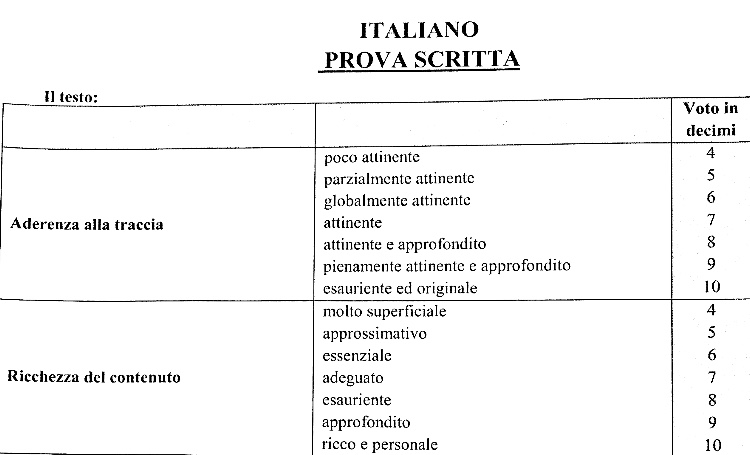 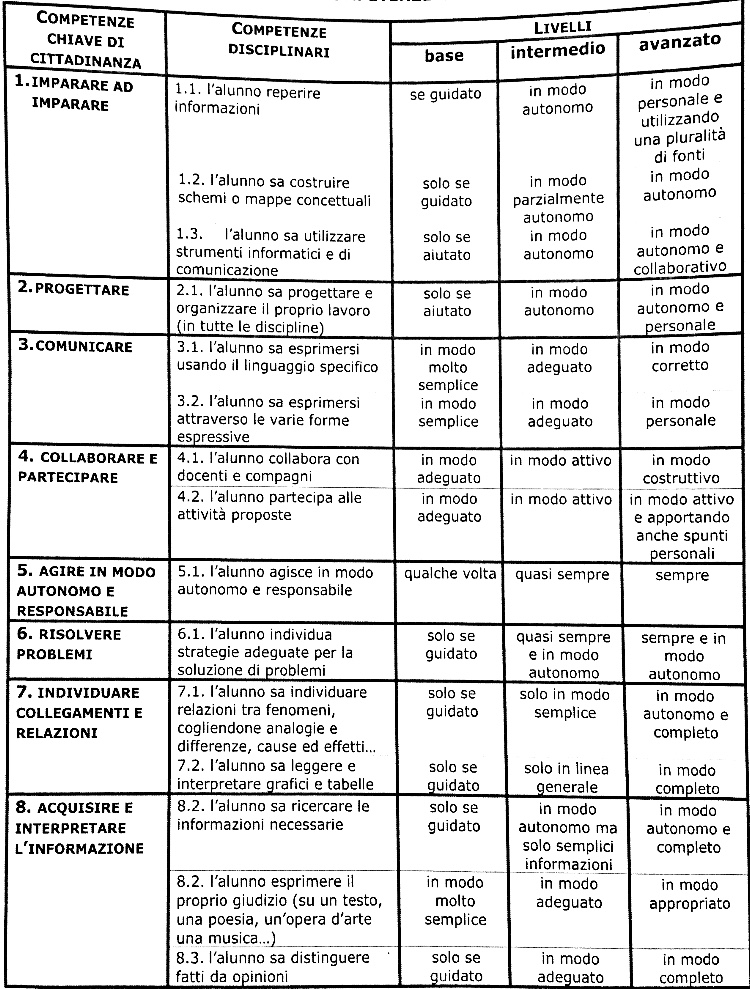 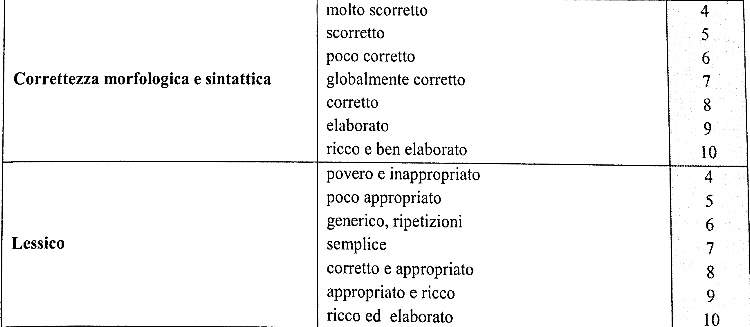 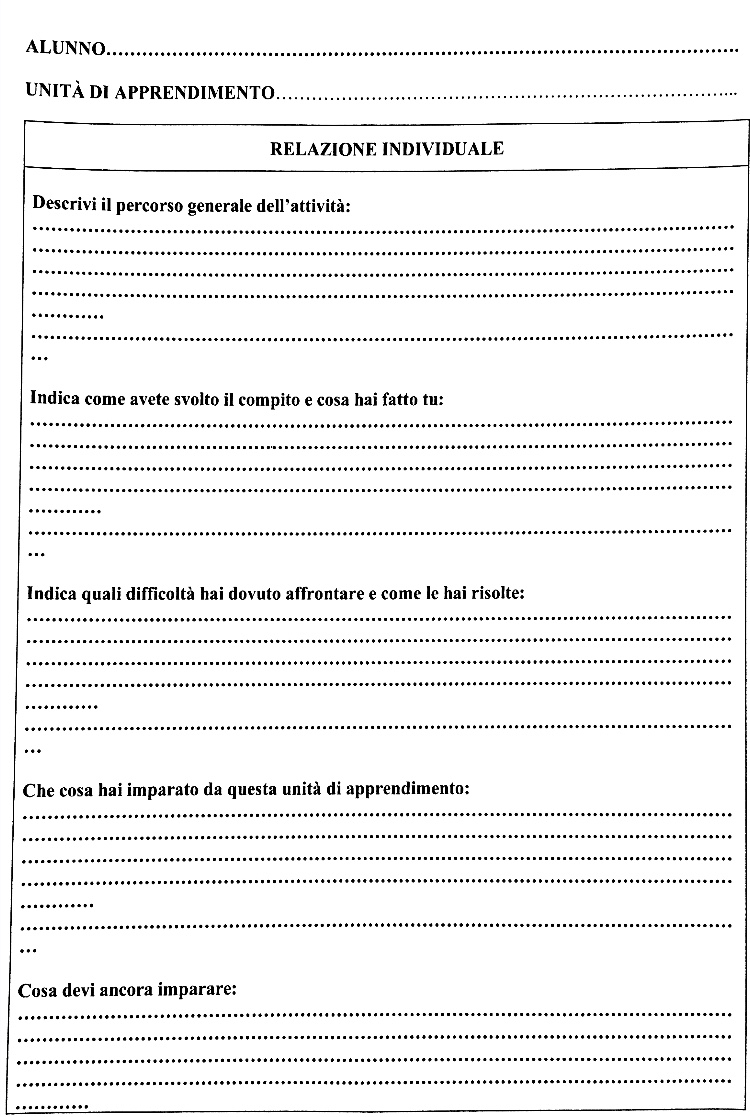 GRIGLIA DI AUTOVALUTAZONE